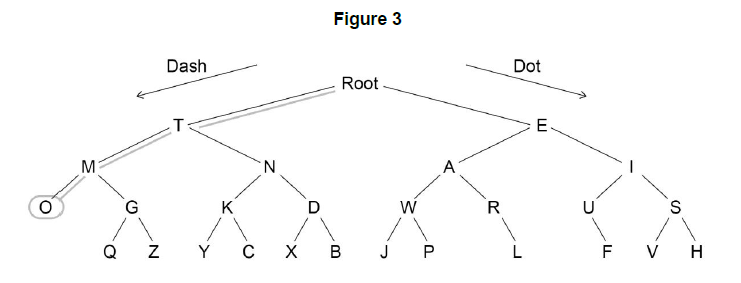 1
3
7
6
4
5
2
0
9
8